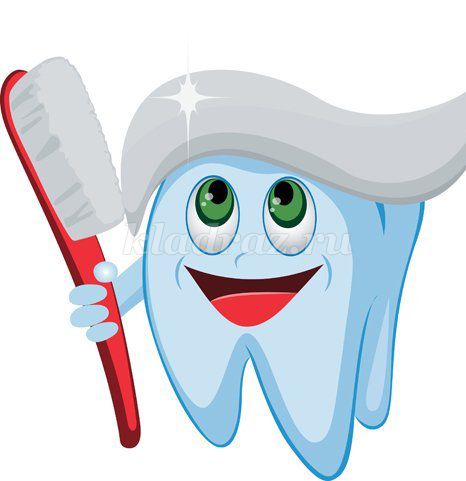 Берегите, дети, зубы!Профилактика стоматологических заболеваний у детей младшего возраст ( 2 – 8 лет)
Презентацию  выполнила:
Нисковская Татьяна Вениаминовна, медсестра,
МБОУ « Орлово-Розовская НШДС »
Чистим зубки каждый день,
 Чистить зубки нам не лень,
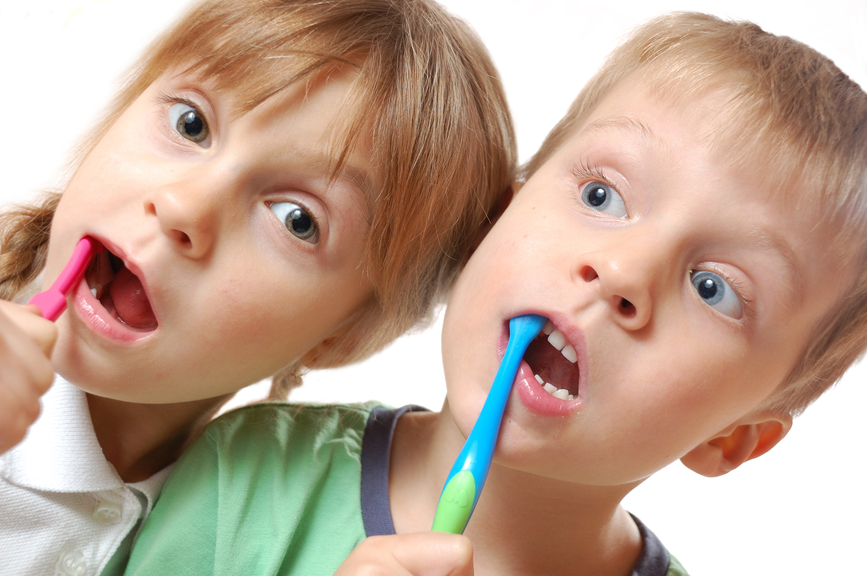 Чистим утром, перед сном,
 Чистим зубки с волшебством,
 В белом тюбике с зайчонком,
 Волшебство одно сидит.
 Всем мальчишкам и девчонкам
 Чудо-зайчик говорит:
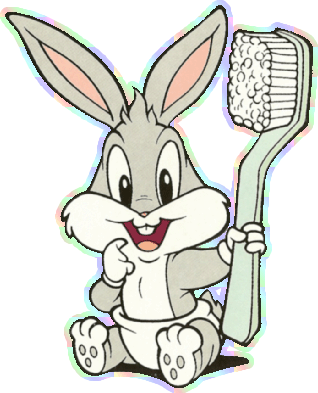 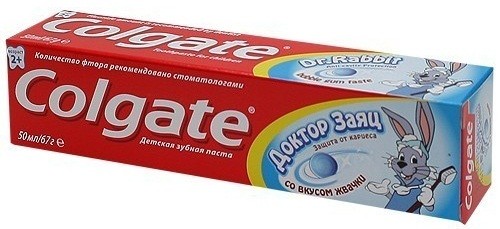 "Чистить зубки всем нам надо.
 От пирожных, шоколада...
 Чтоб здоровыми остались,
 Не крошились, не ломались.
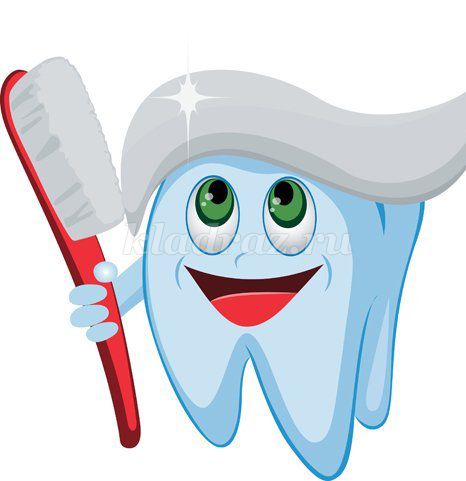 Чтоб белее снега были,
 Не болели и не ныли.
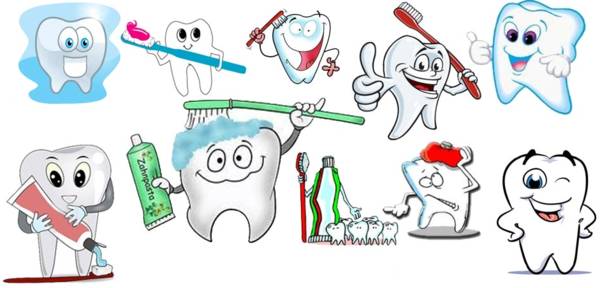 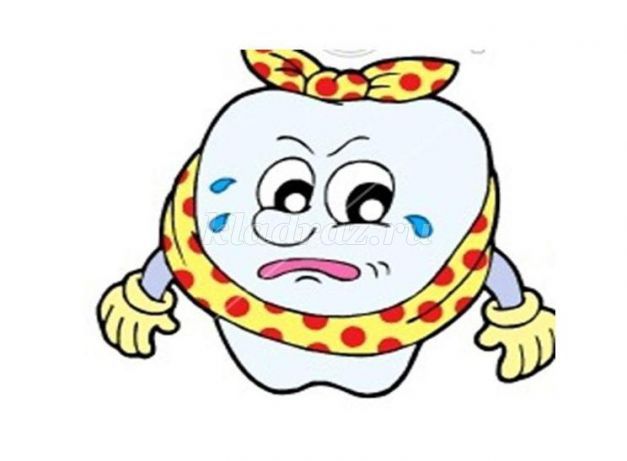 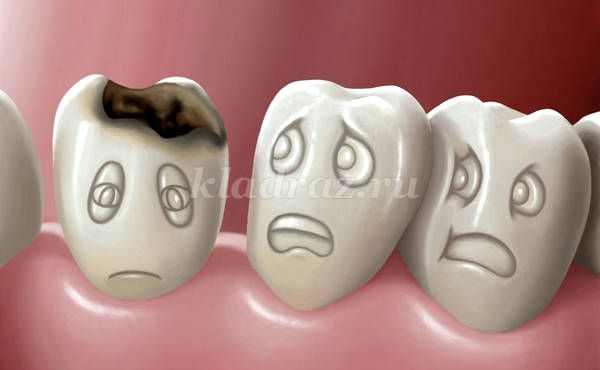 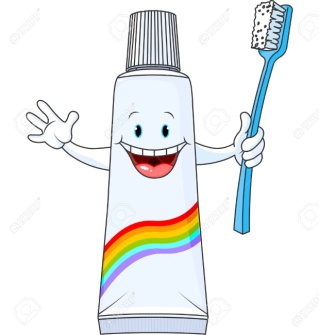 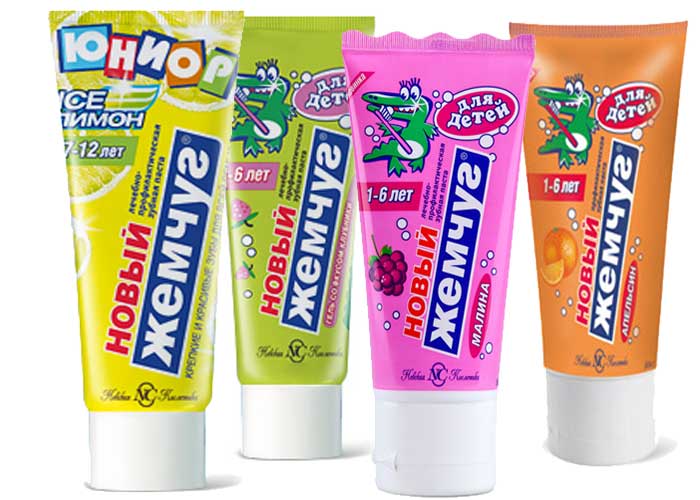 Вам для этого даю
 Пасту вкусную свою.
 Только вы ее не ешьте,
 Хоть она и ароматна.
 Ароматна паста если,
 Чистить зубки ей приятно.
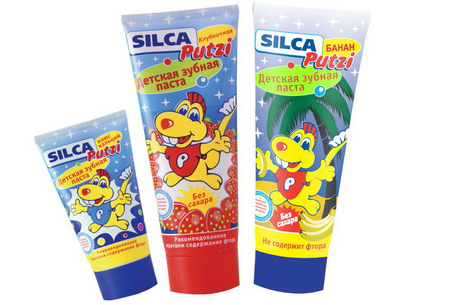 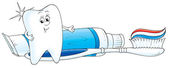 Щетка с пастой взбили пену,
 Как приятно чистить ей,
 Будут чистить непременно,
 Зубки маленьких детей.
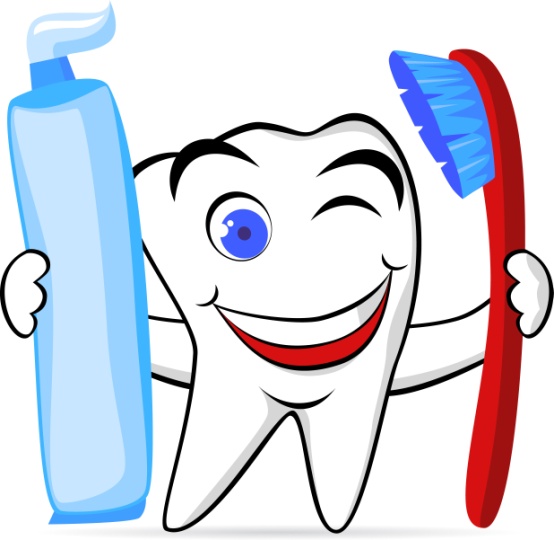 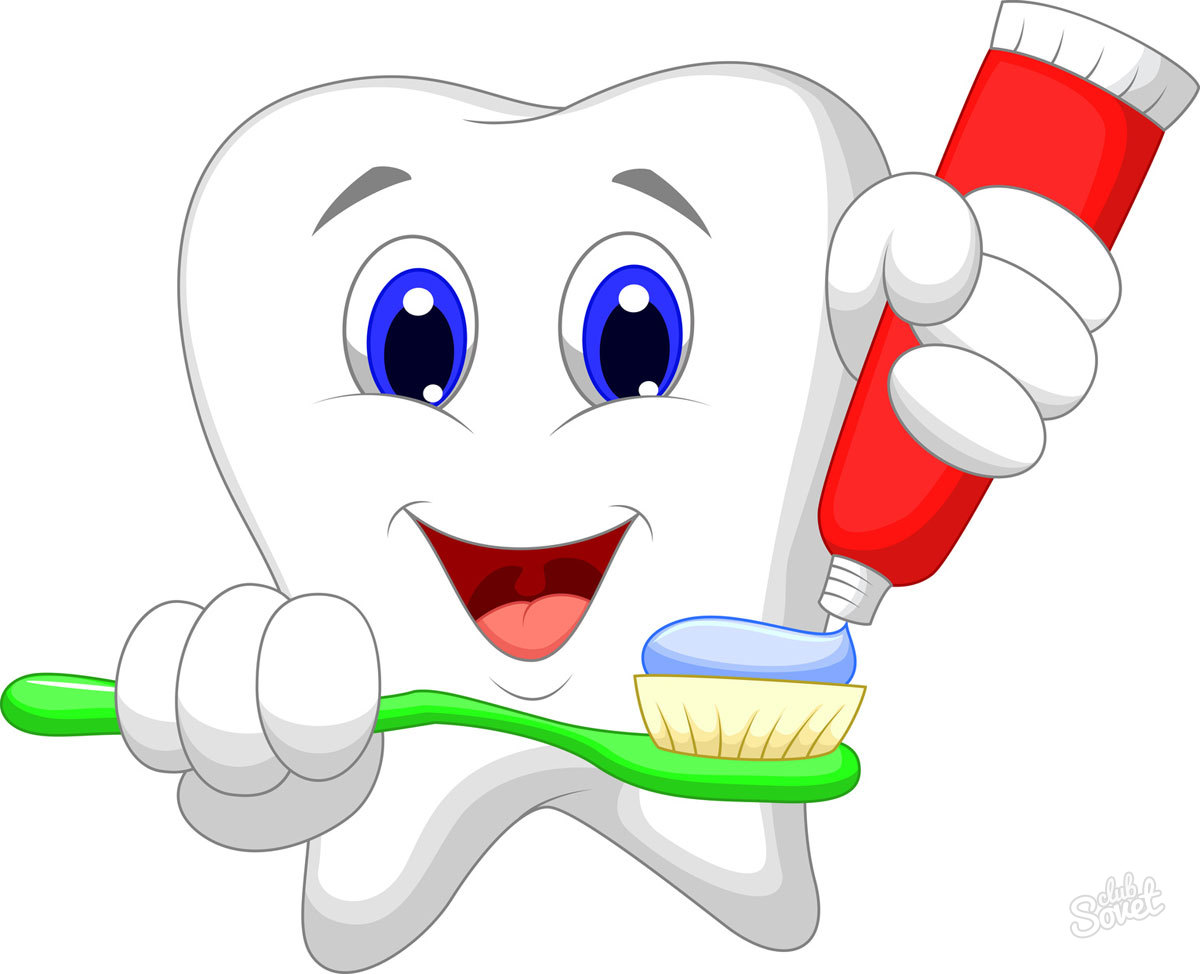 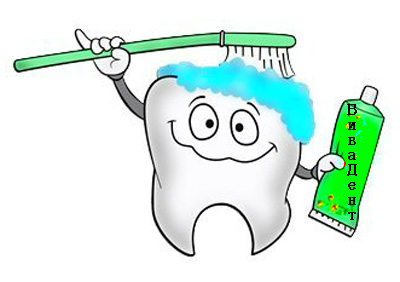 Чистить зубки нам не лень,
 Чистить будем каждый день,
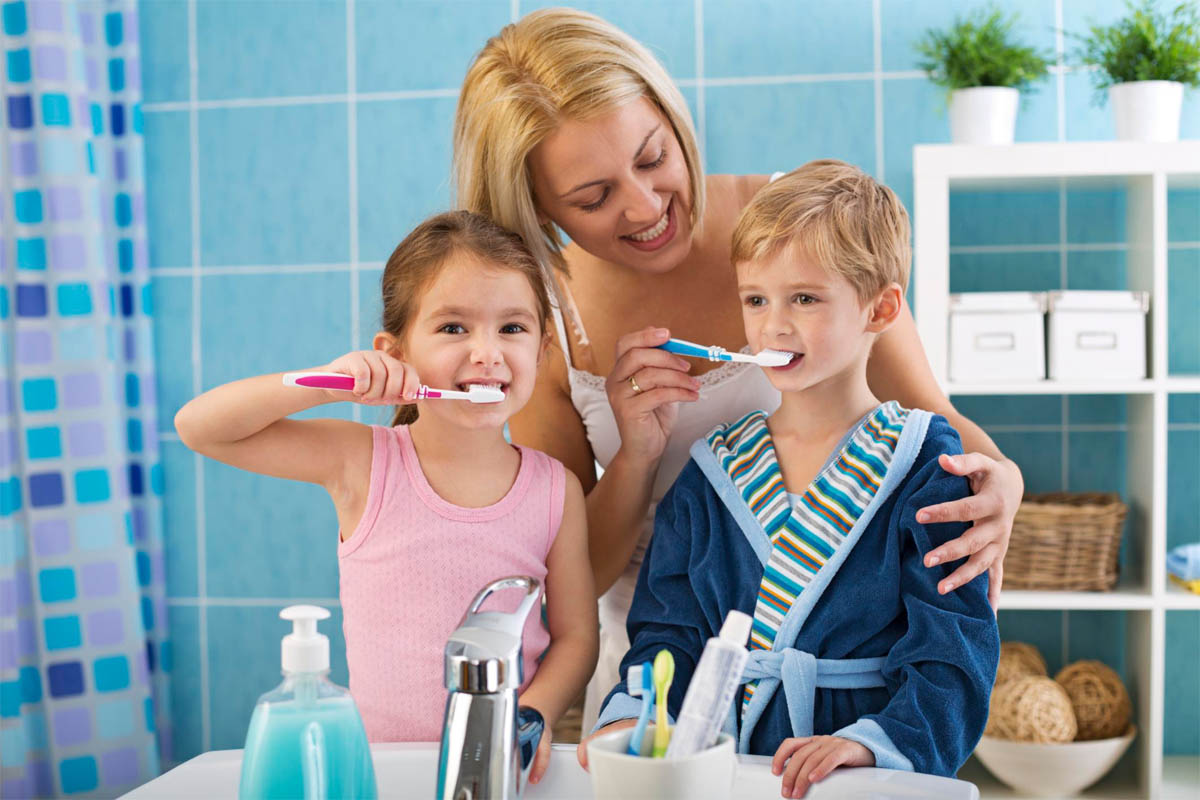 Зачем чистить зубы?
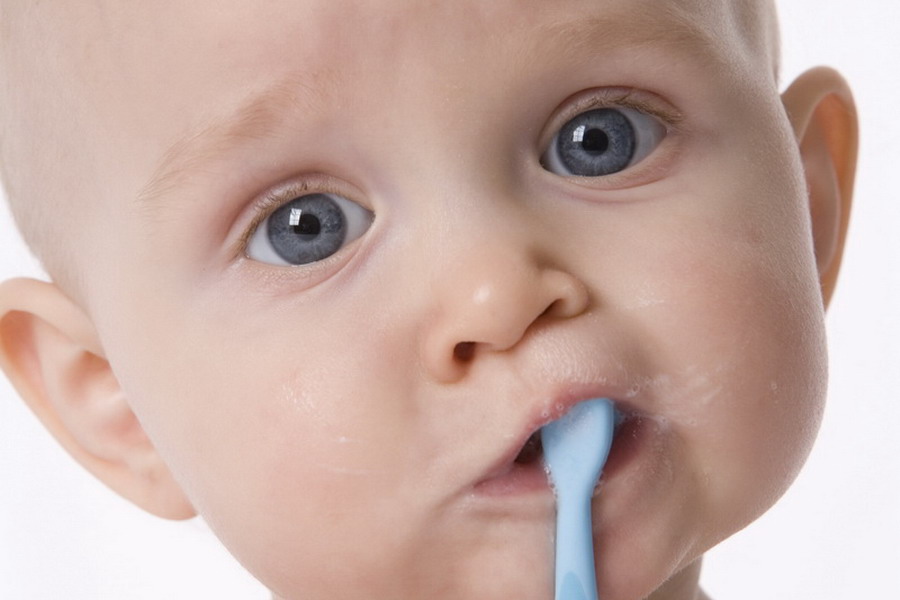 У нас во рту живут бактерии, которые питаются остатками еды. Особенно они любят сладкое! Этих бактерий зовут Стрептококки. 
Они плохие, они хотят испортить ваши зубки и поэтому выделяют едкую кислоту.
Эта кислота разъедает зубы. Они чернеют, гниют, начинают сильно болеть.
 Эта болезнь называется кариес.
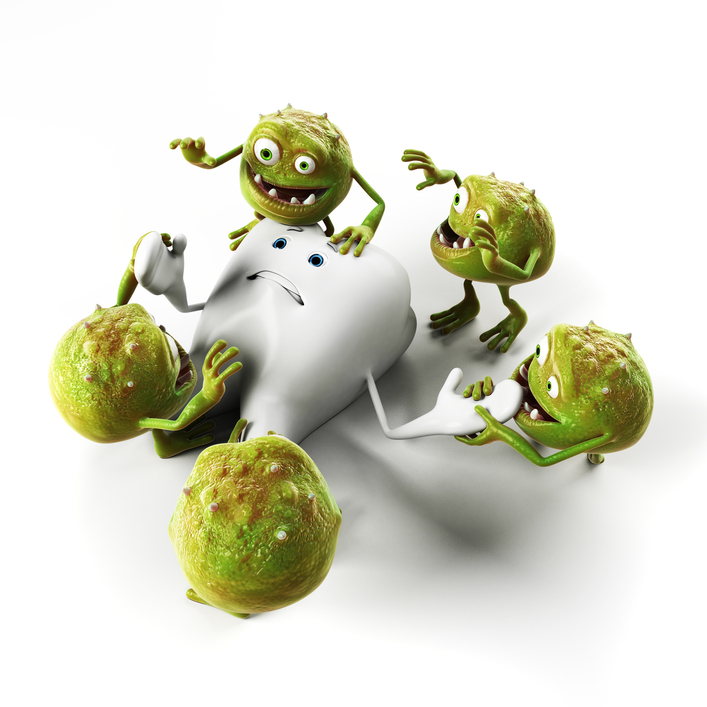 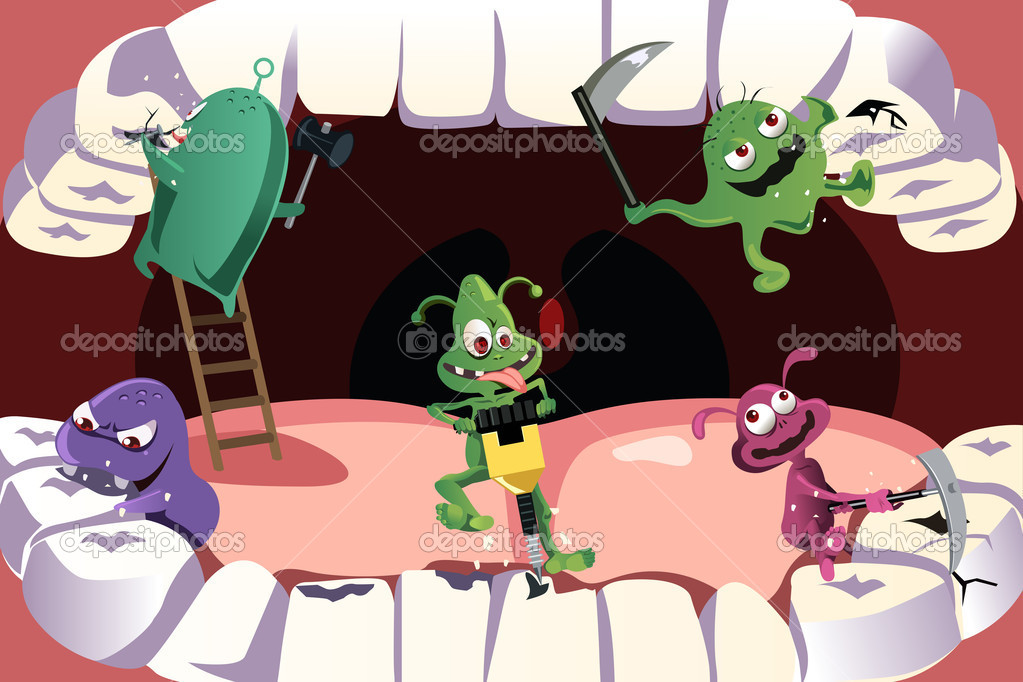 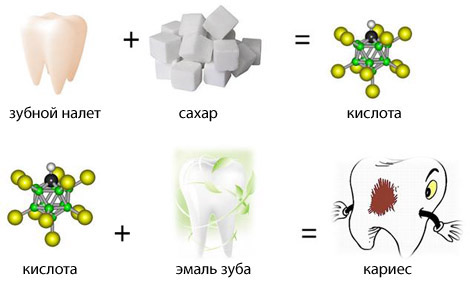 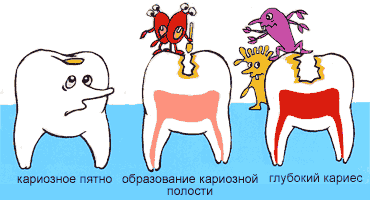 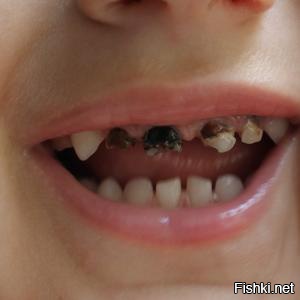 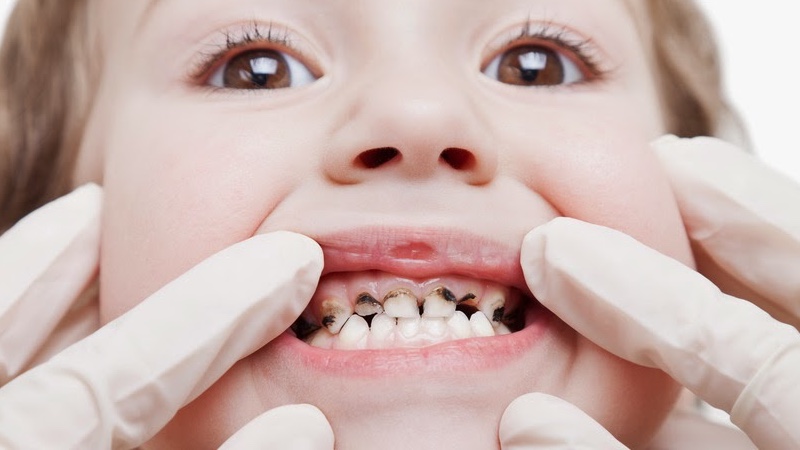 Зубки с кариесом сможет вылечить только доктор – стоматолог. Придется ставить пломбу, чтобы не было дырки в зубе.
Для того чтобы избежать этого, нужно просто чистить зубки утром и вечером!
А еще кушать поменьше сладкого.
И ходить ко врачу на осмотр.
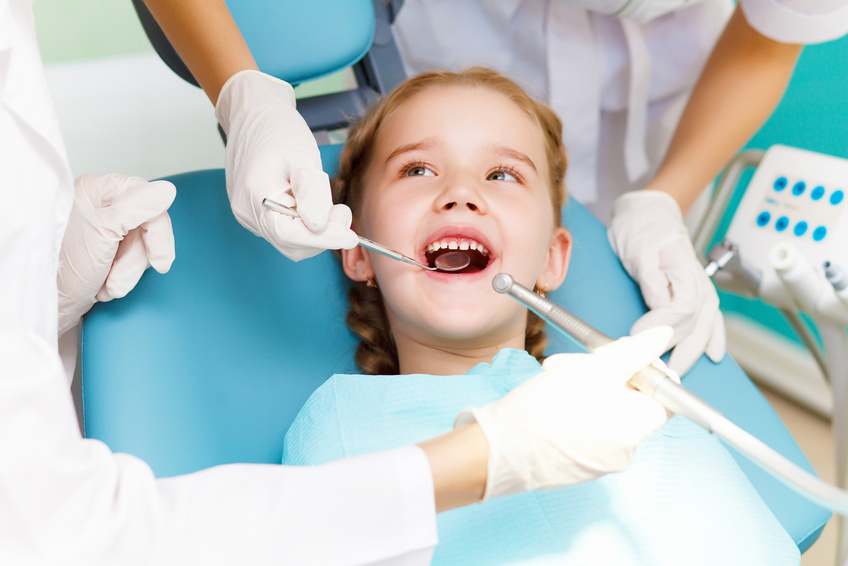 Стоматолог подскажет тебе, как правильно чистить зубки. 
А вот несколько советов для тебя:
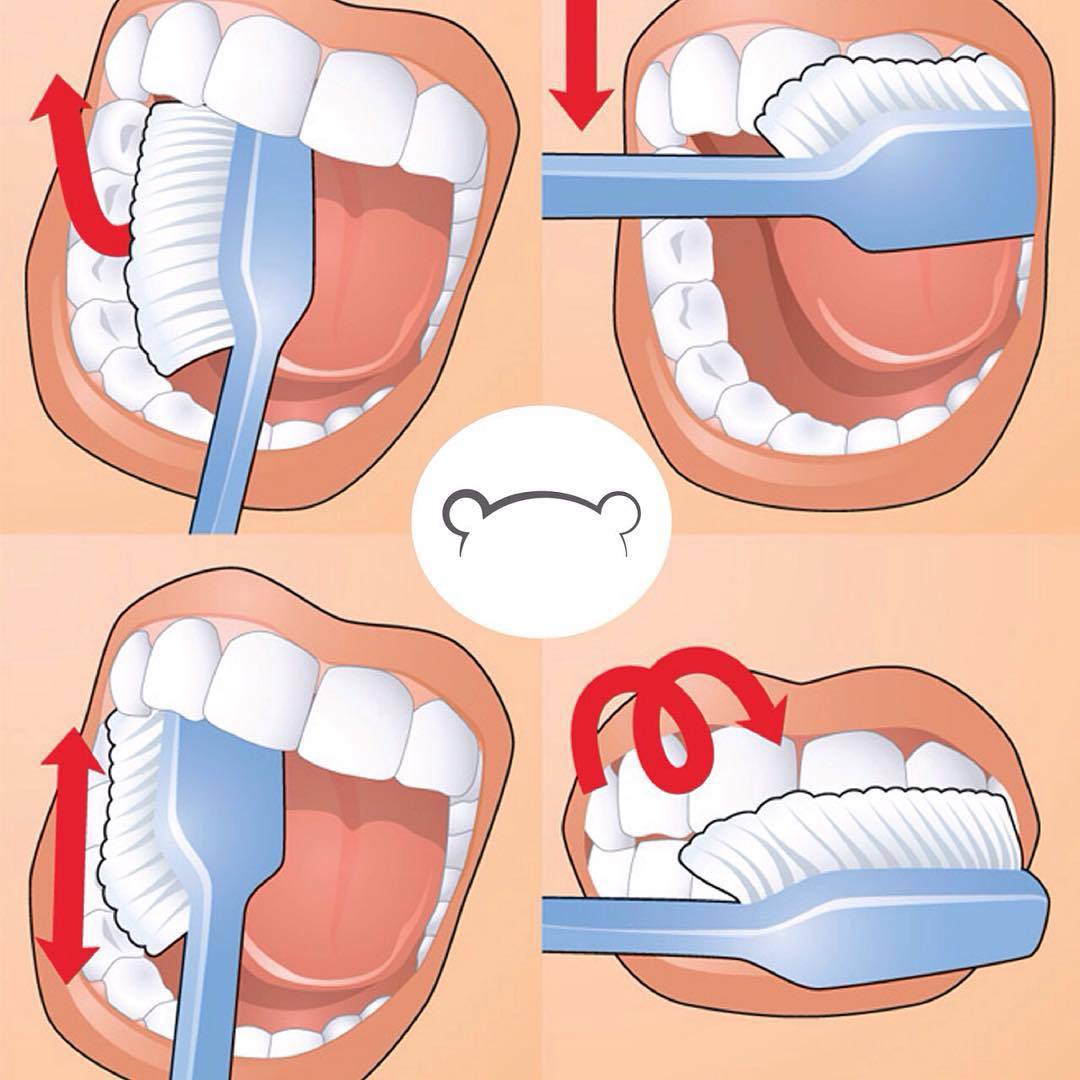 Желаю всем крепкого здоровья!